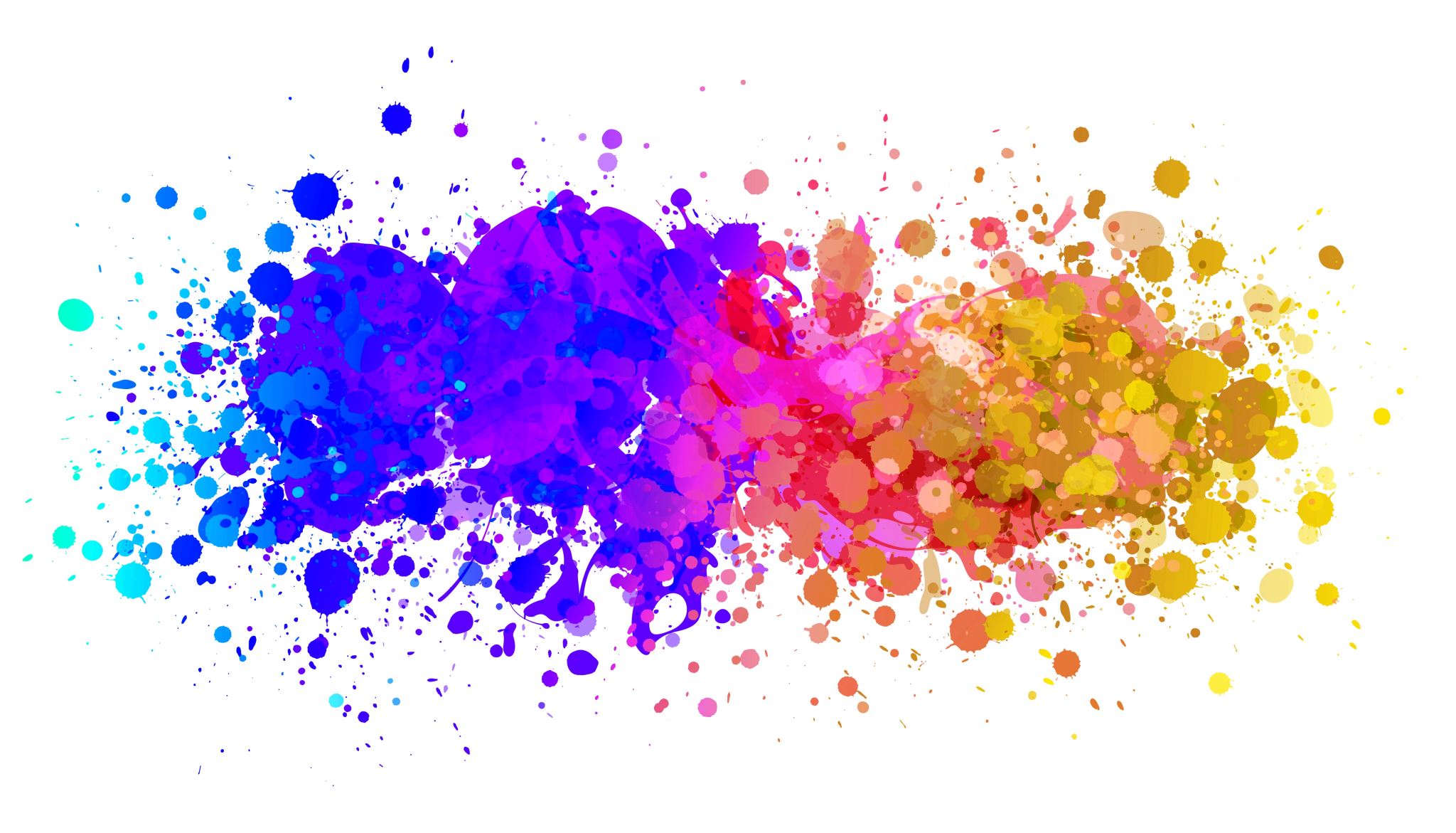 Aggregating inconsistent information
Omer Azoulay
28/06/2023
Agenda
The RANK-AGGREGATION problem
The FAS-TOURNAMENT & weighted FAS-TOURNAMENT problems
Reduction from RANK-AGGREGATION to weighted FAS
Approximating FAS-TOURNMANET
Approximating weighted FAS-TOURNAMENT
Improving RANK-AGGREGATION approximation bound
Rank aggregation
Example of aggregation
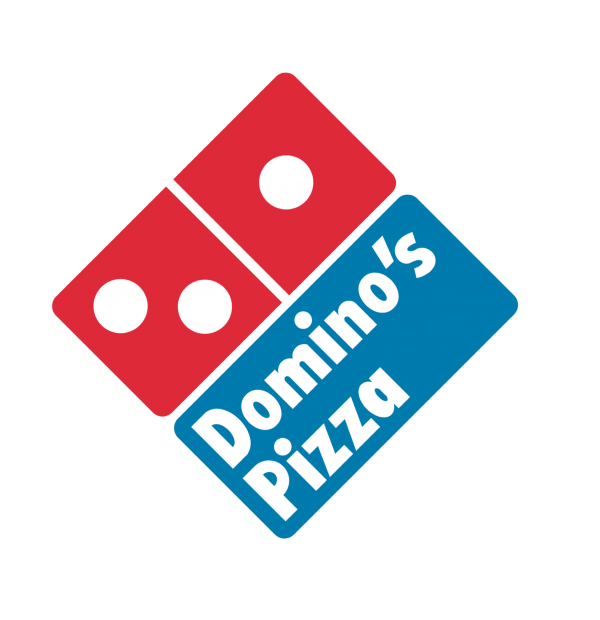 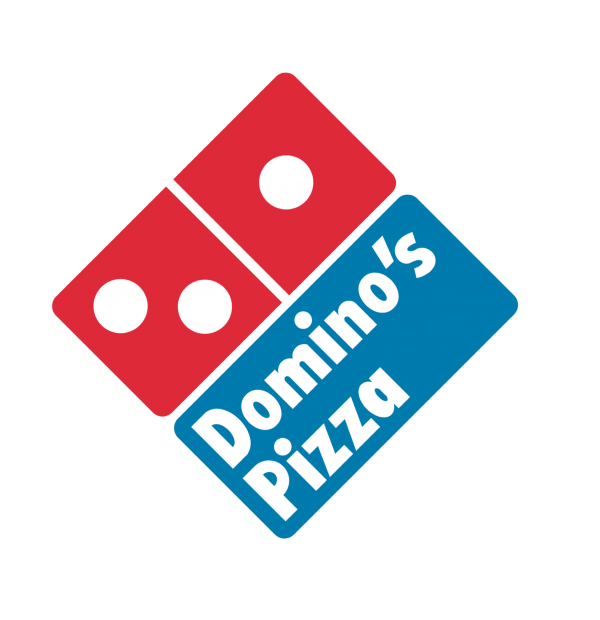 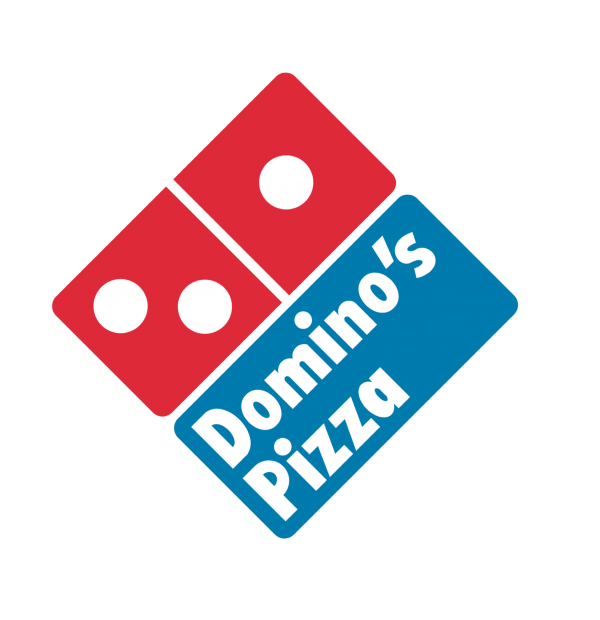 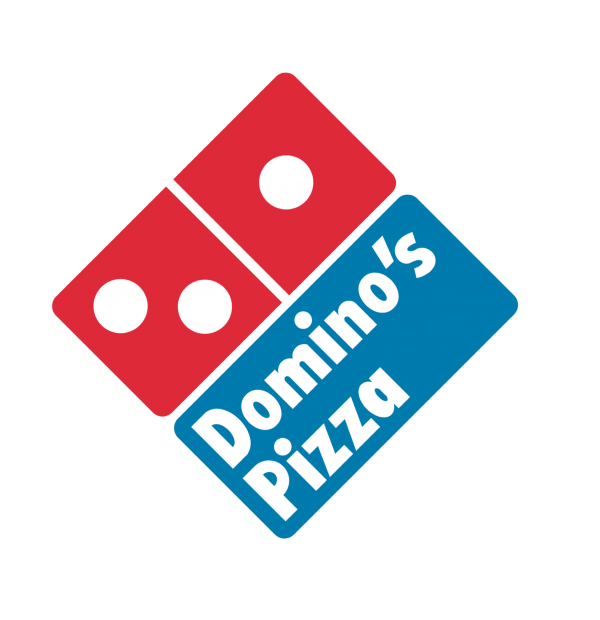 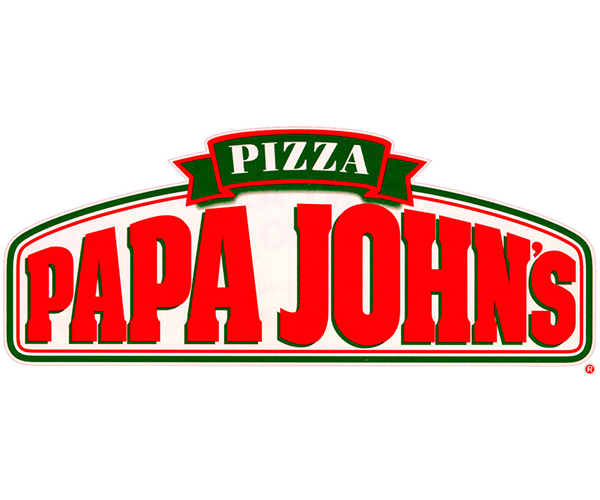 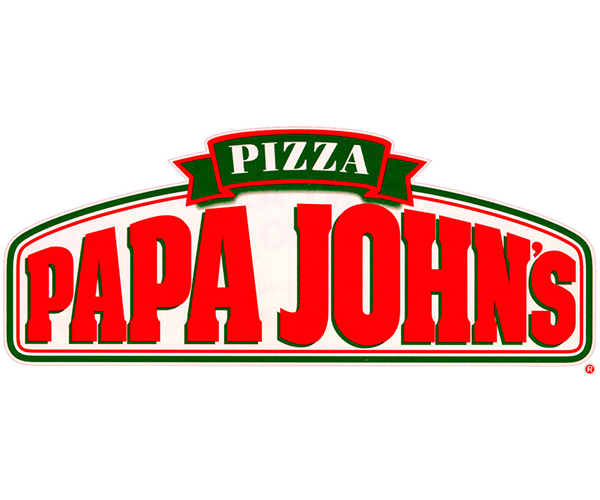 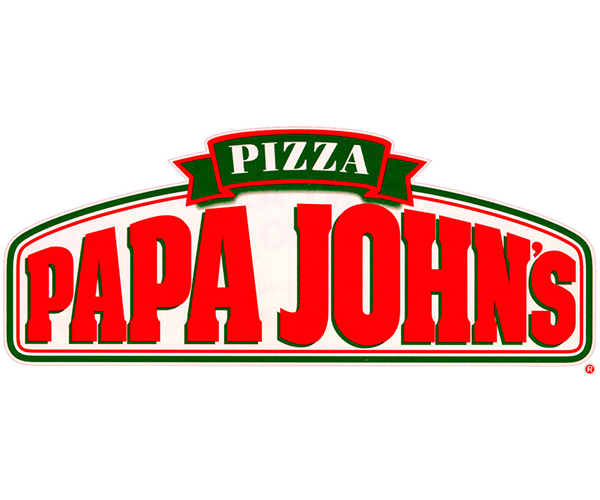 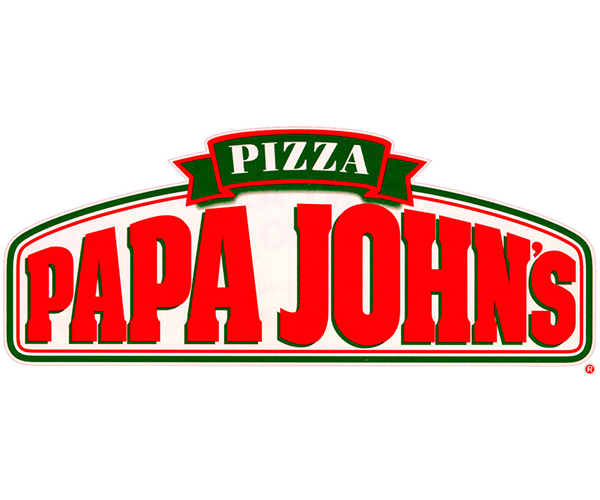 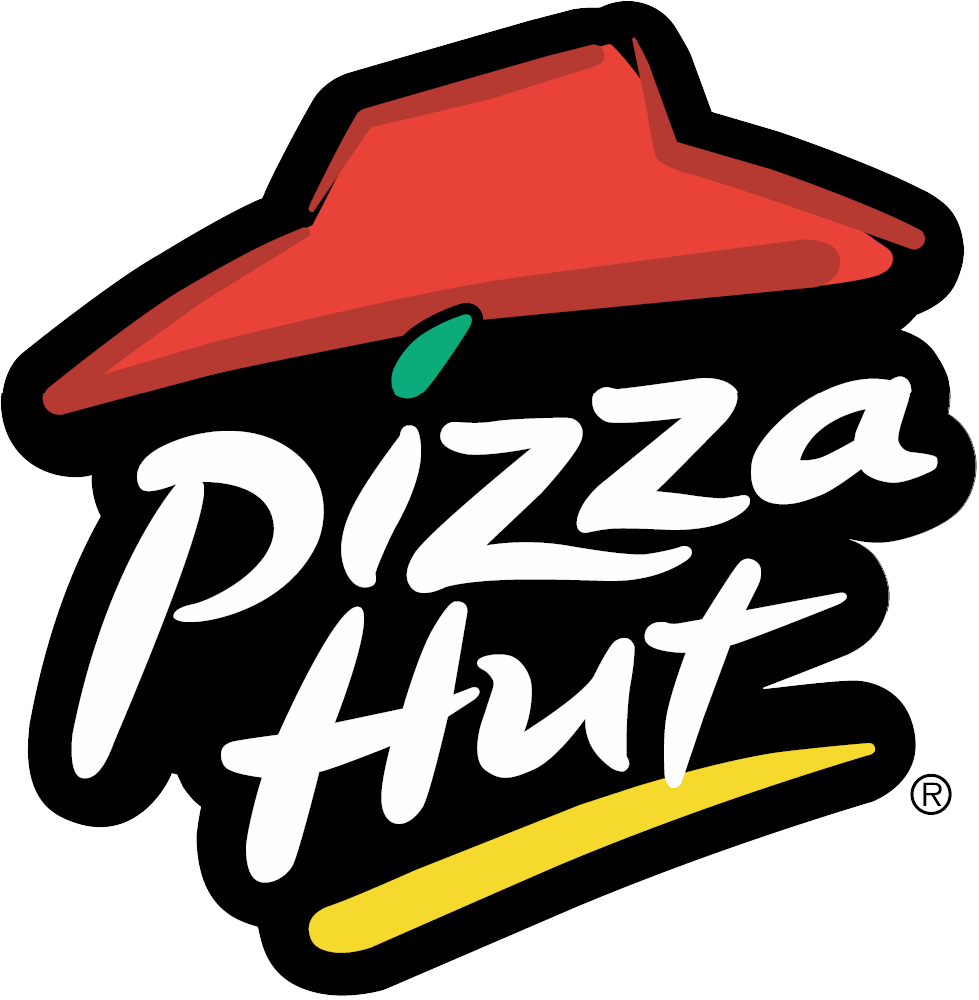 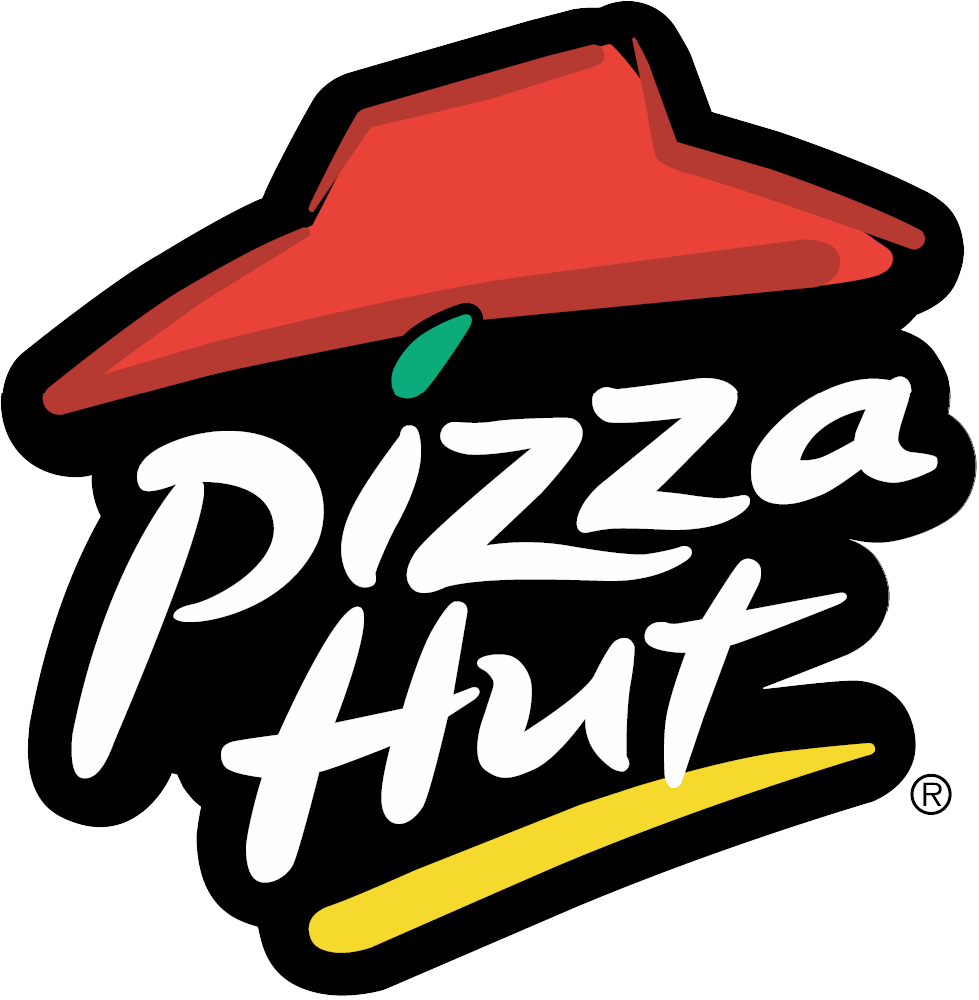 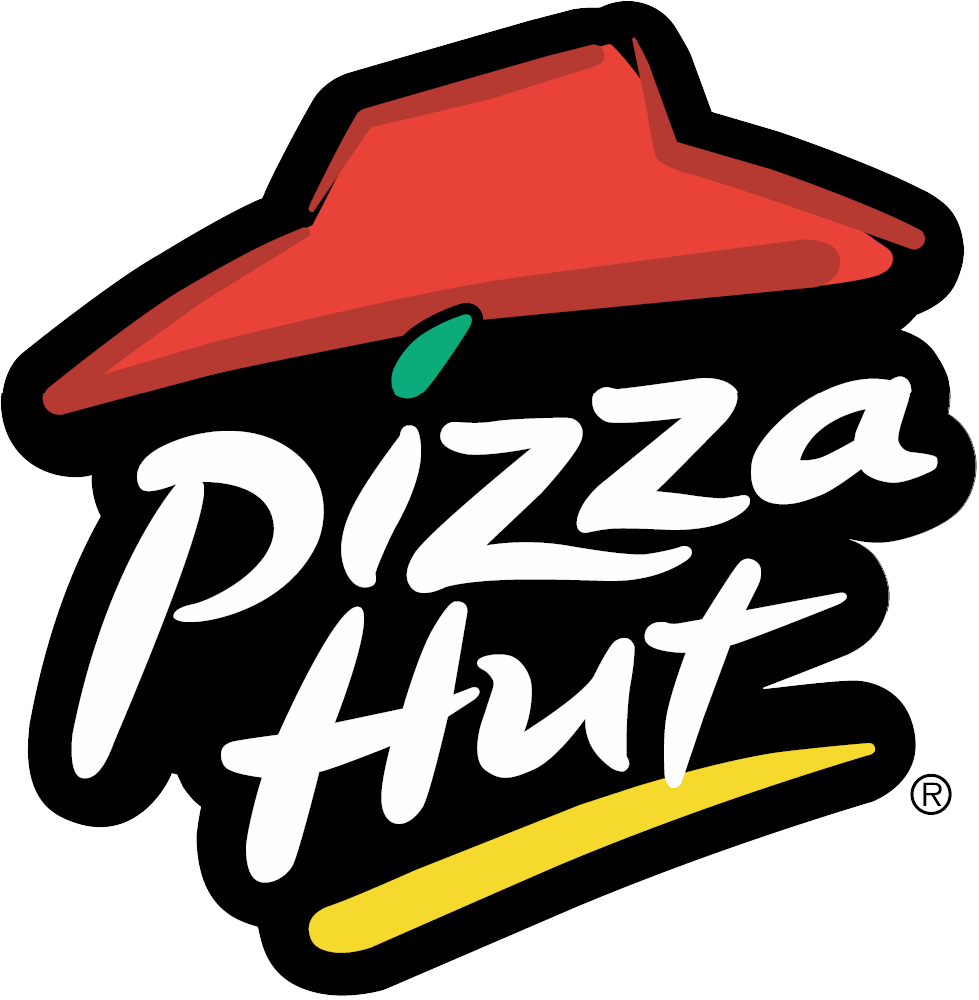 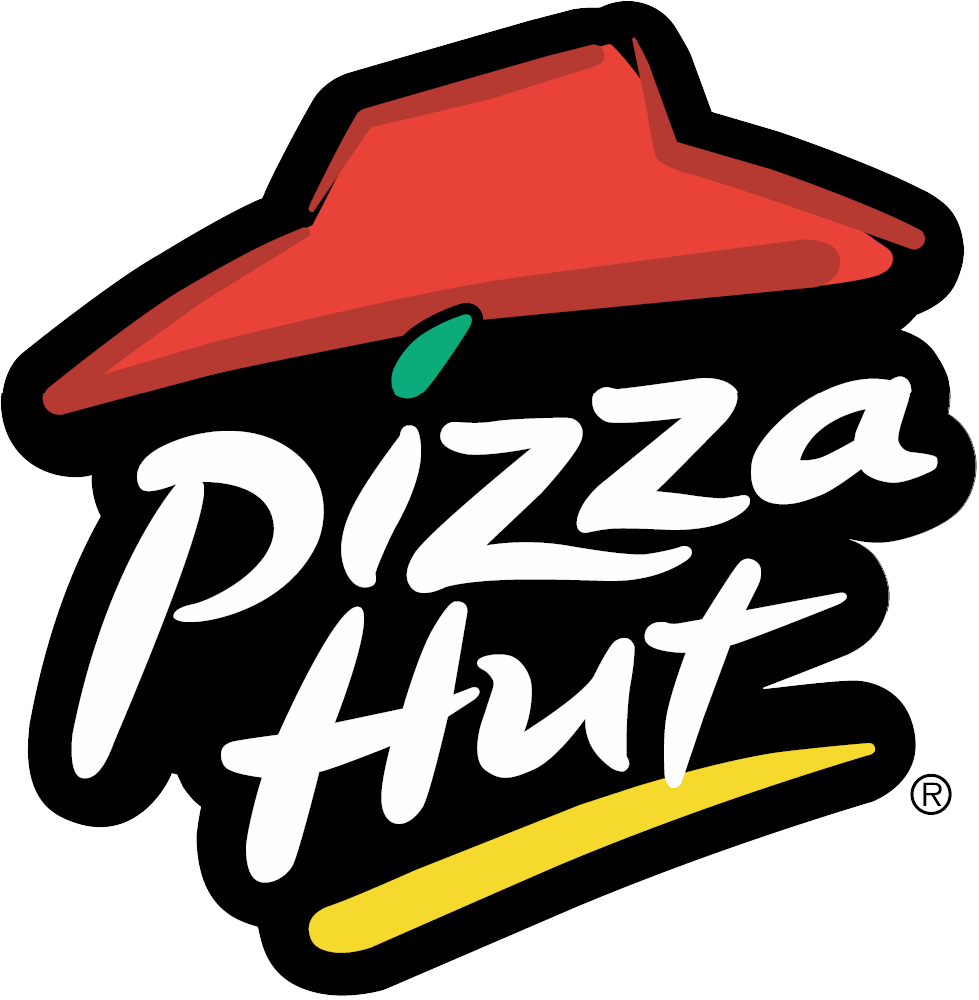 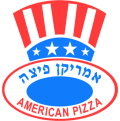 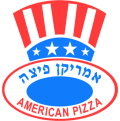 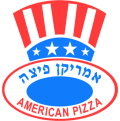 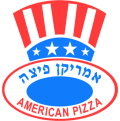 Rank aggregation
Need to define a criterion for the “best” aggregated list

We will use Kemeny’s “sum of distances”
Kemeny optimal ranking
Kemeny ranking animation
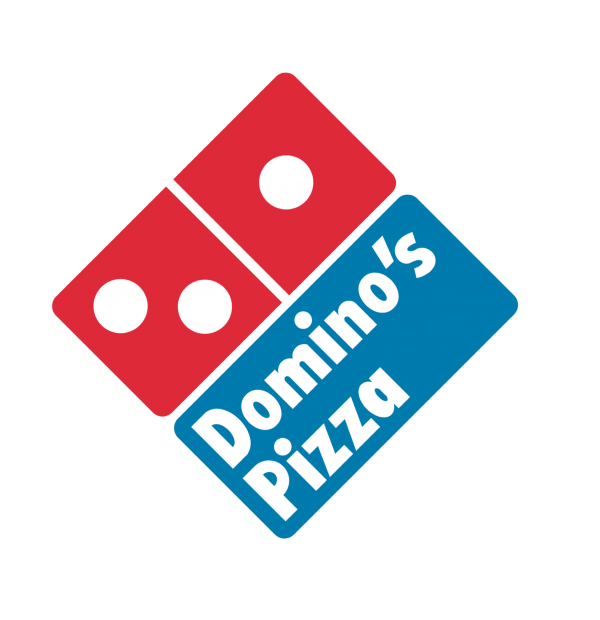 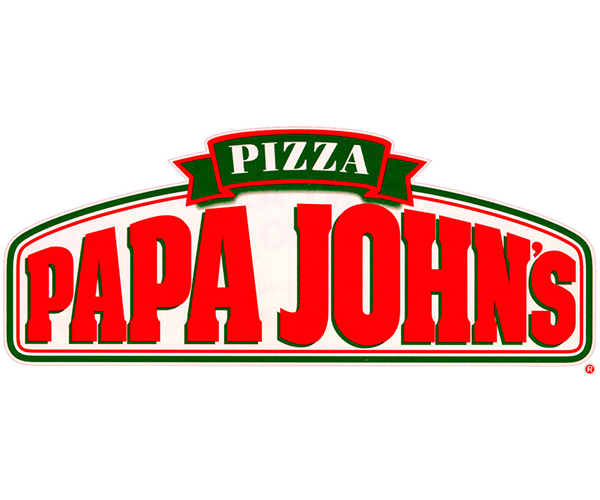 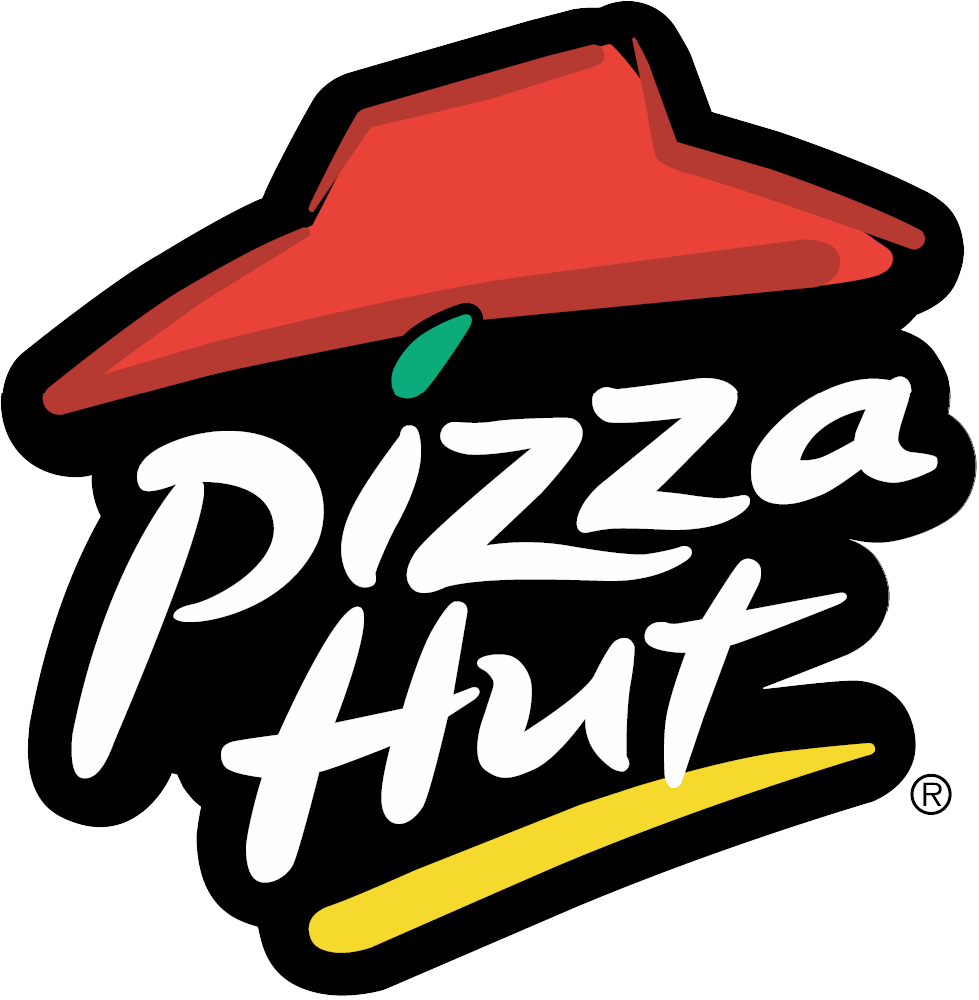 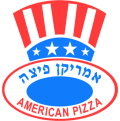 Kemeny ranking animation
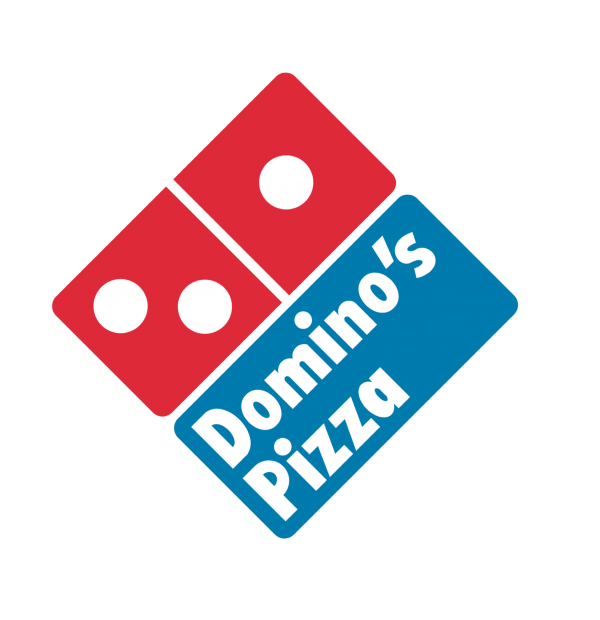 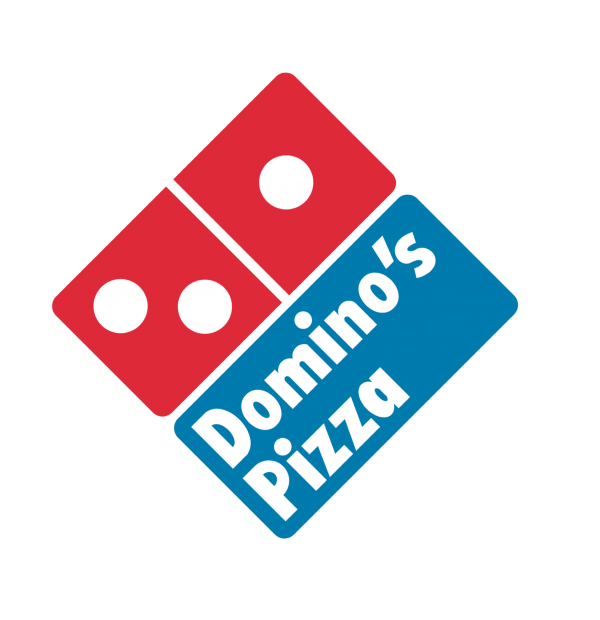 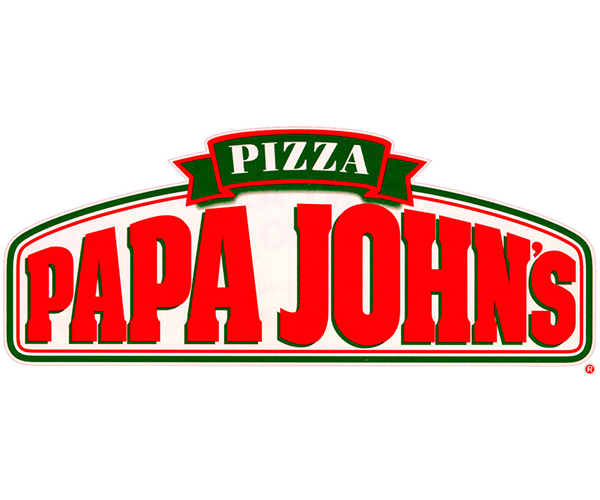 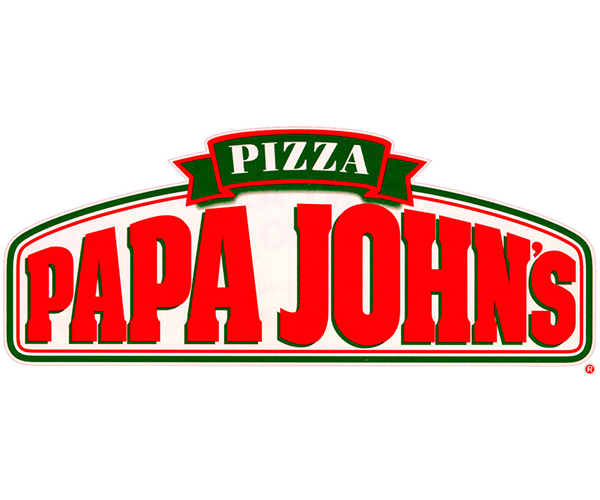 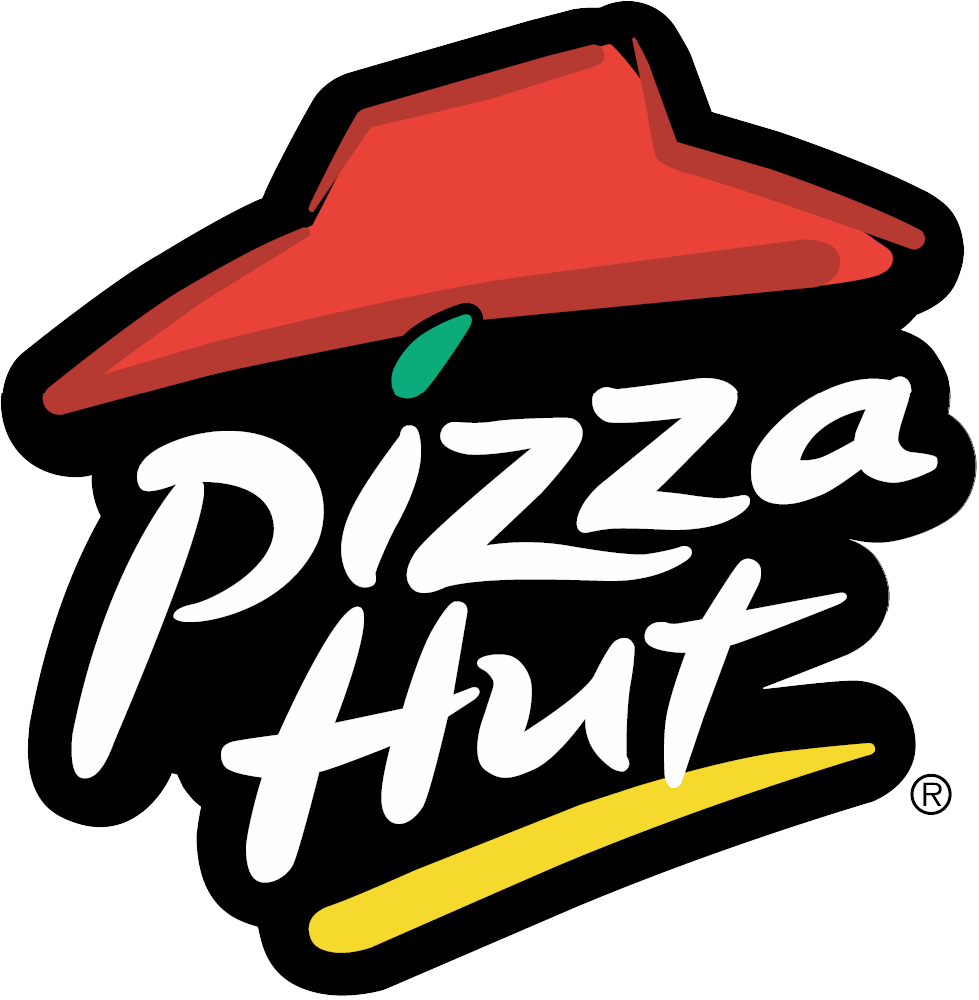 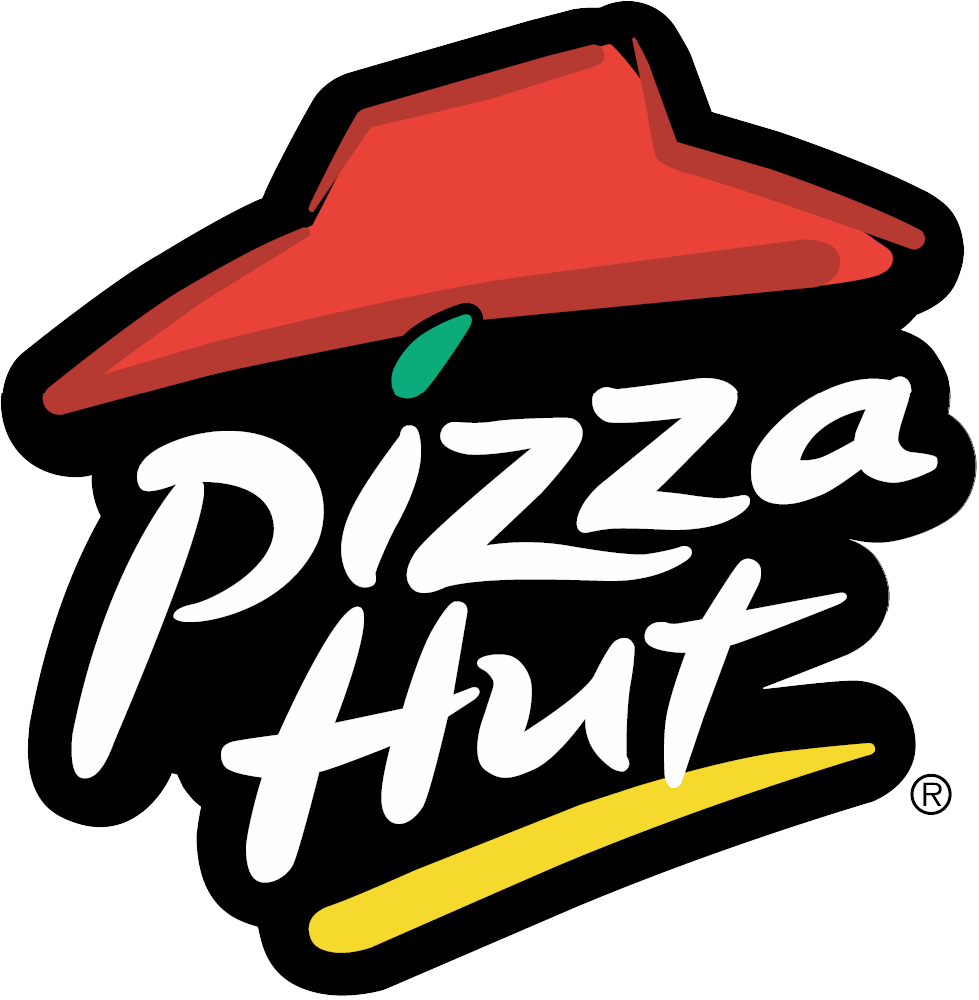 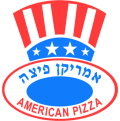 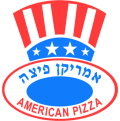 Example of aggregation
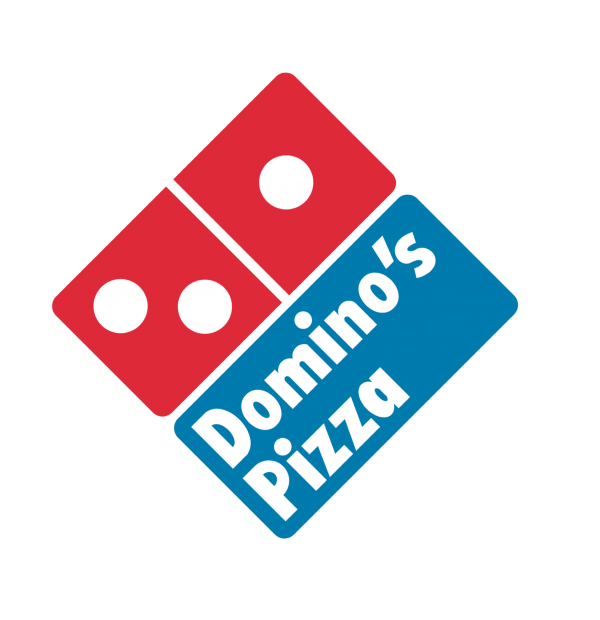 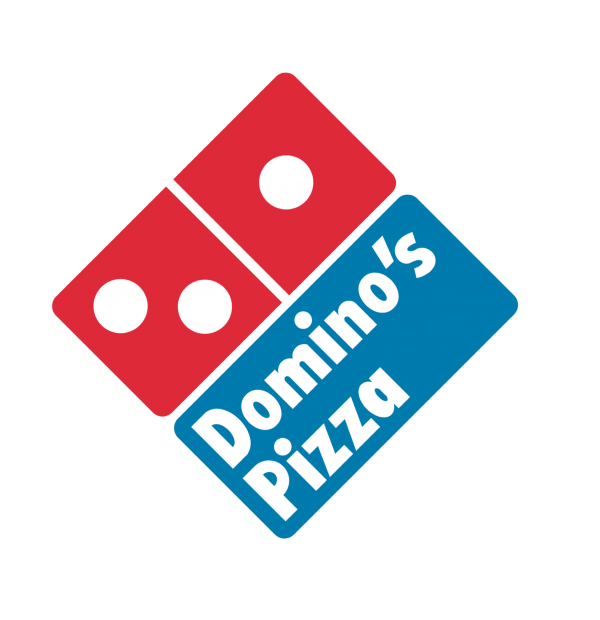 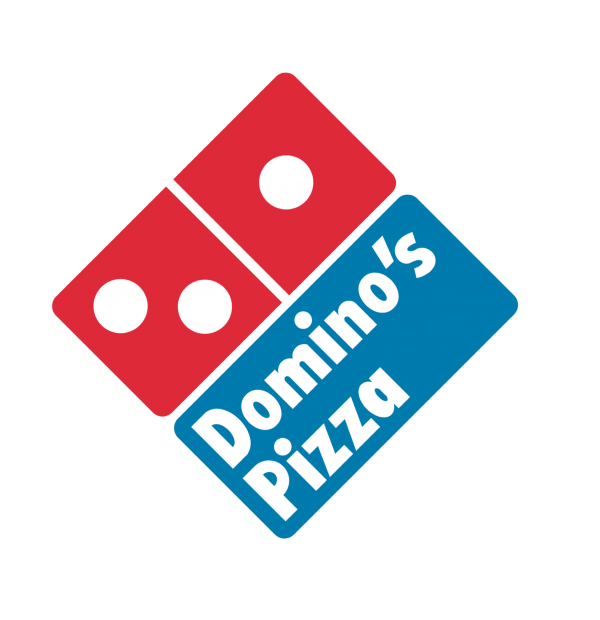 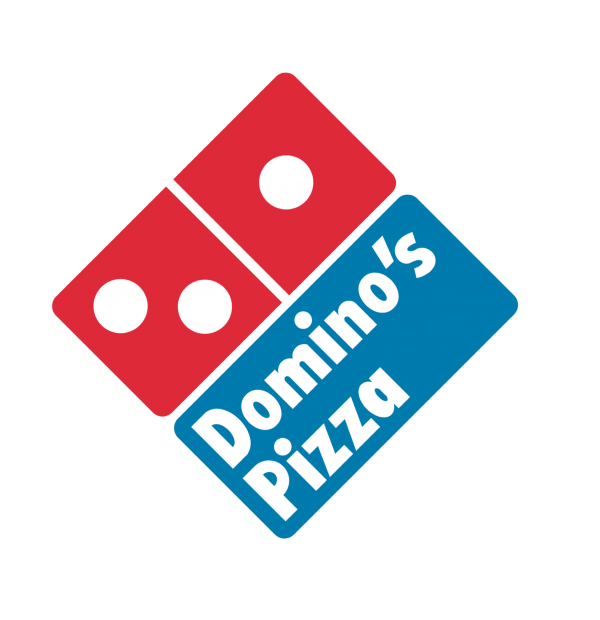 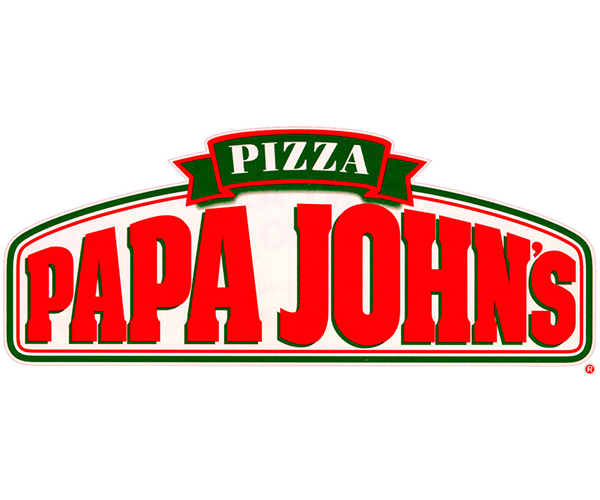 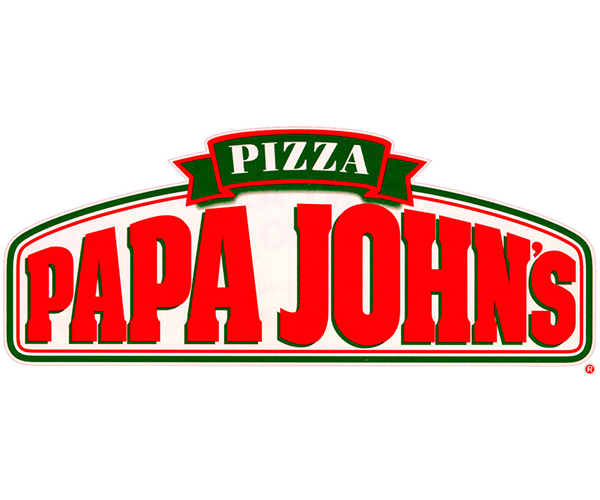 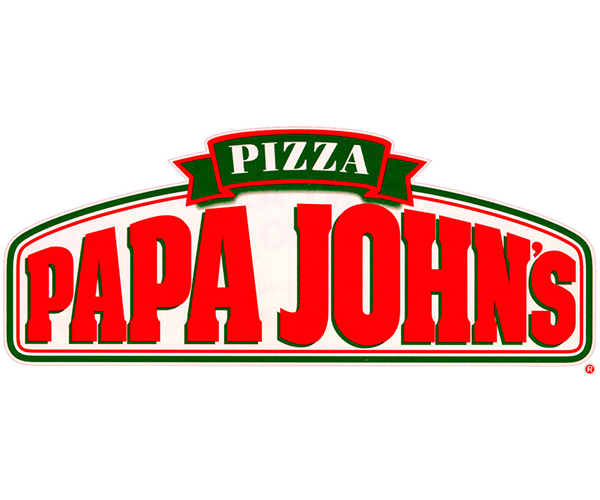 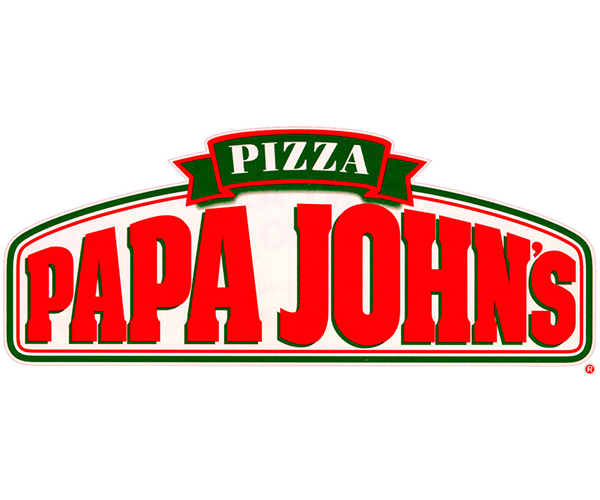 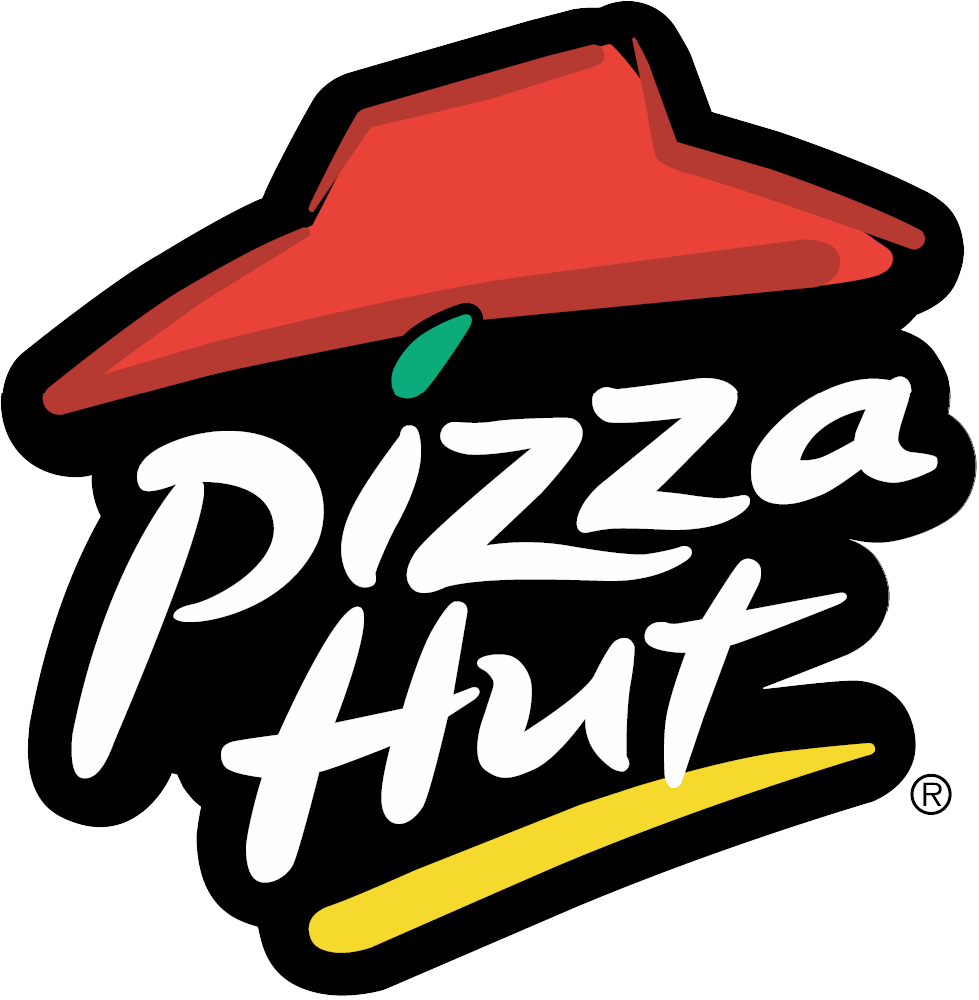 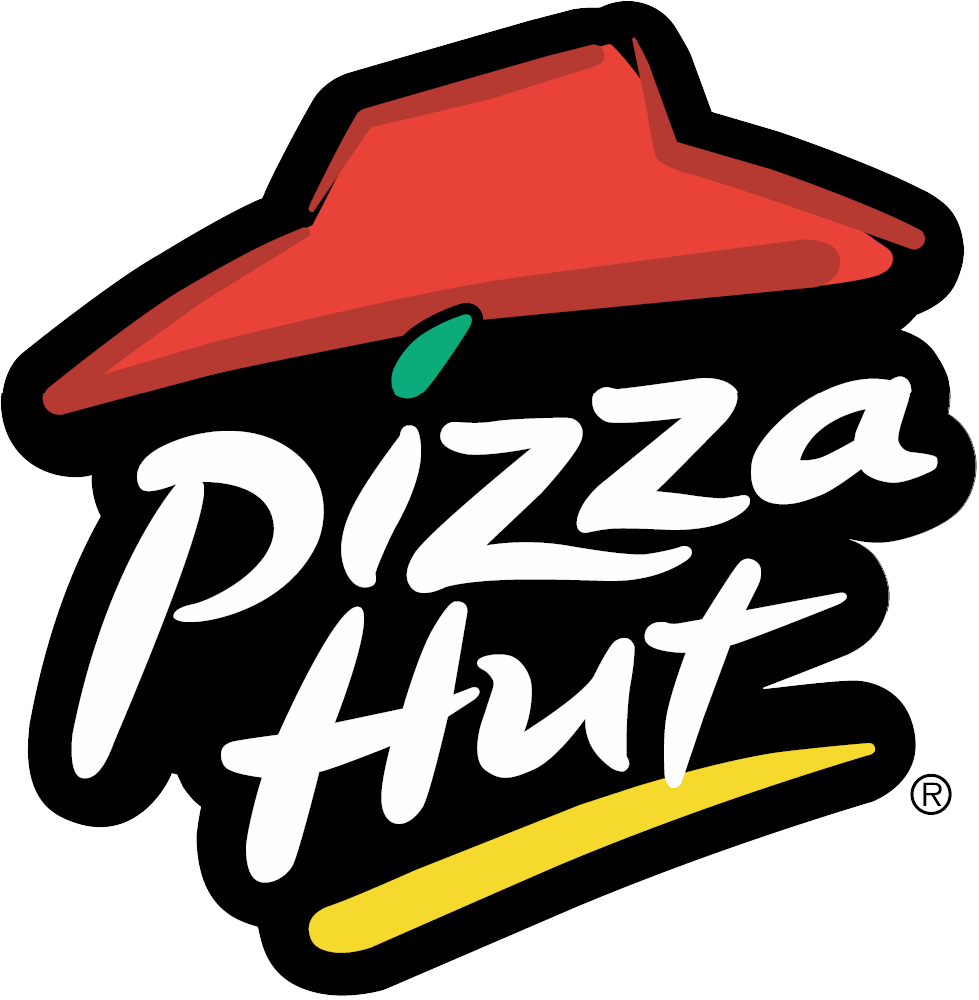 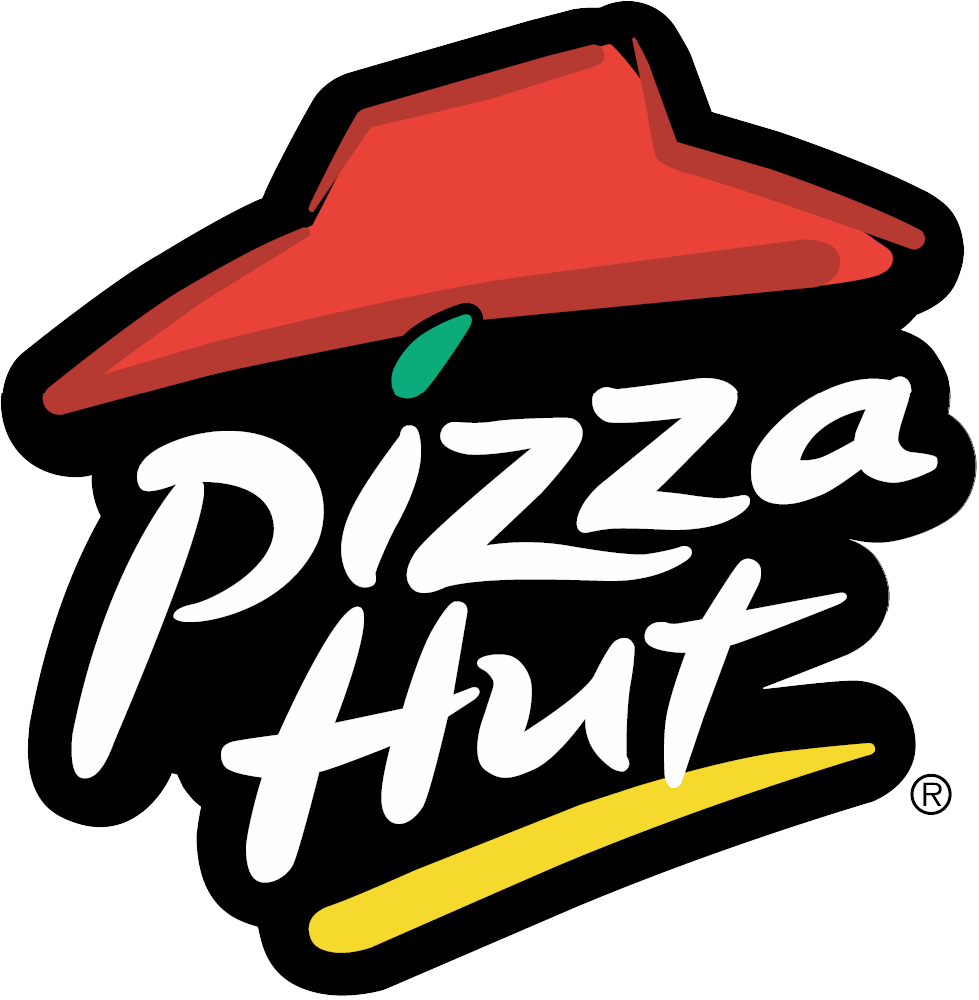 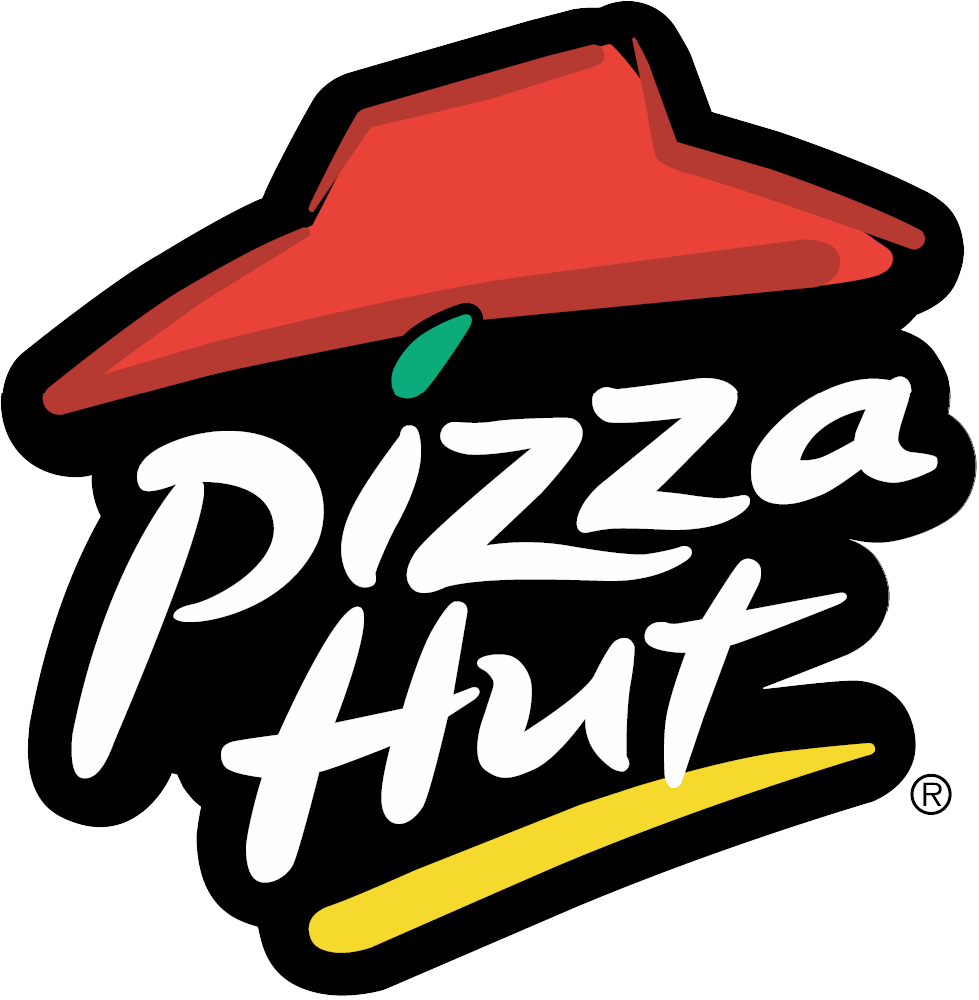 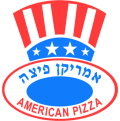 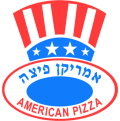 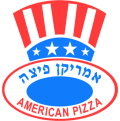 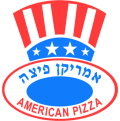 Kemeny-Young method
Tournaments
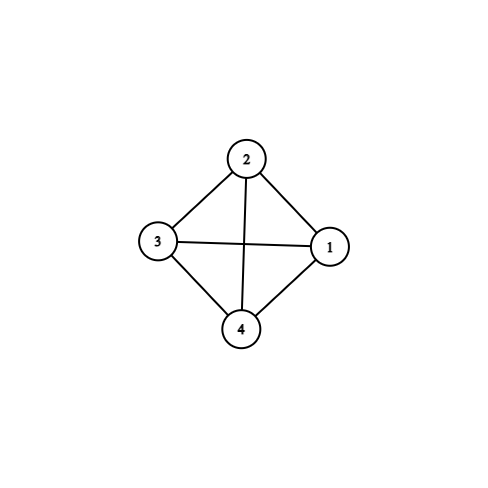 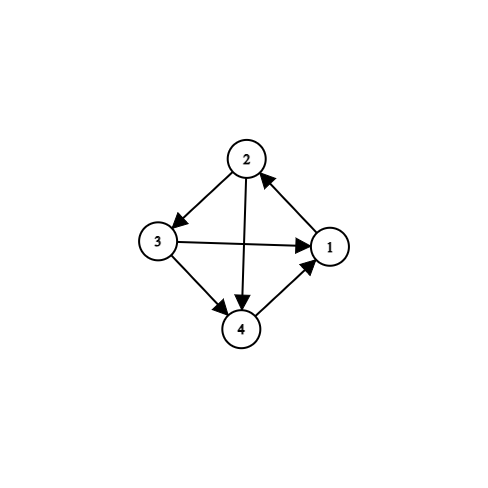 Feedback arc set on Tournaments
A feedback arc set in a directed graph, is a subset of edges that removing them produces an acyclic subgraph

FAS-TOURNAMENT is the problem of finding minimal feedback arc set in a tournament graph

The problems are closely related, but FAS-TOURNAMENT is useful on its own. e.g. finding a ranking in round-robin sports tournament where the rankings are possibly inconsistent
Example of tournament and FAS
Beach volleyball at the 2016 Summer Olympics

Arrows are directed from loser to winner
USA beat QAT, this match is an “upset”

Final ranking: QAT, ESP, AUT, USA
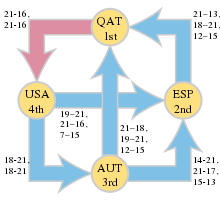 The plan
We will show how can FAS-TOURNAMENT be used to approximate RANK-AGGREGATION

We will reduce from RANK-AGGREGATION to weighted FAS

Then we will approximate weighted FAS using normal FAS.
Reminder: Topological order
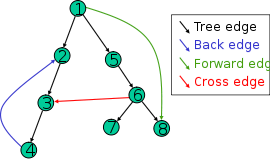 Feedback arc set on Tournaments
Weighted FAS
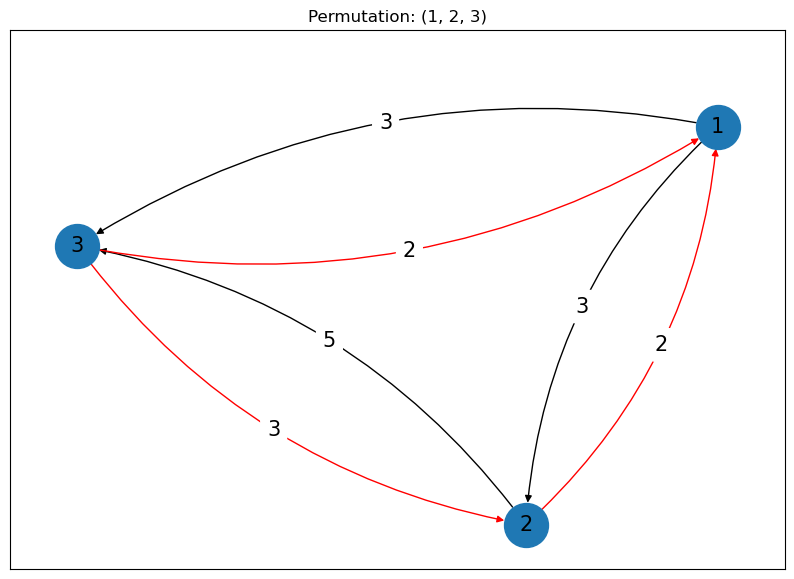 RANK-AGGREGATION and FAS-TOURNAMENTS
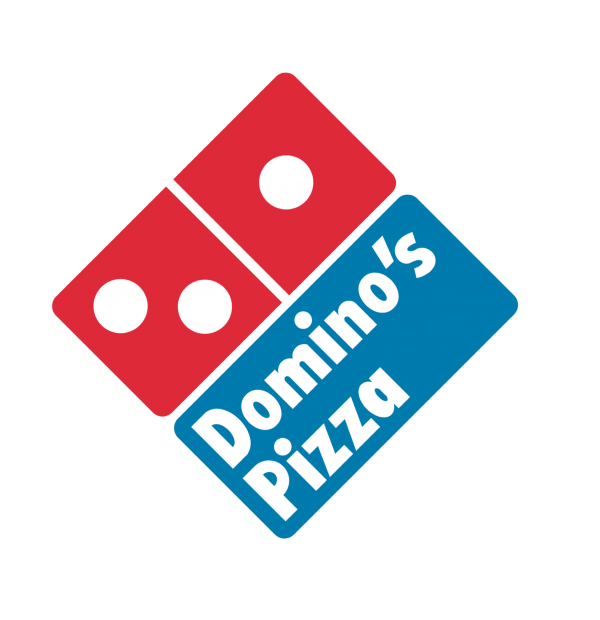 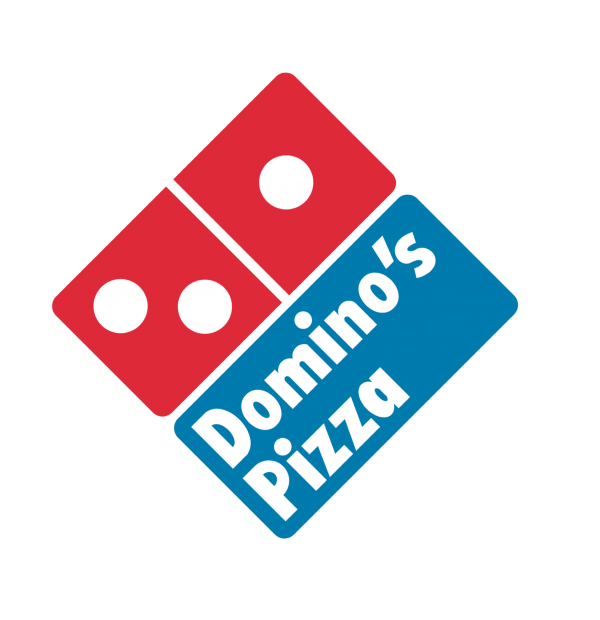 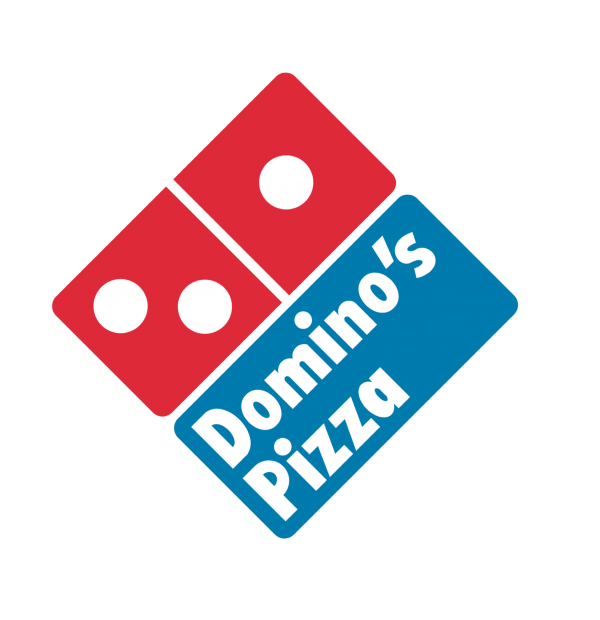 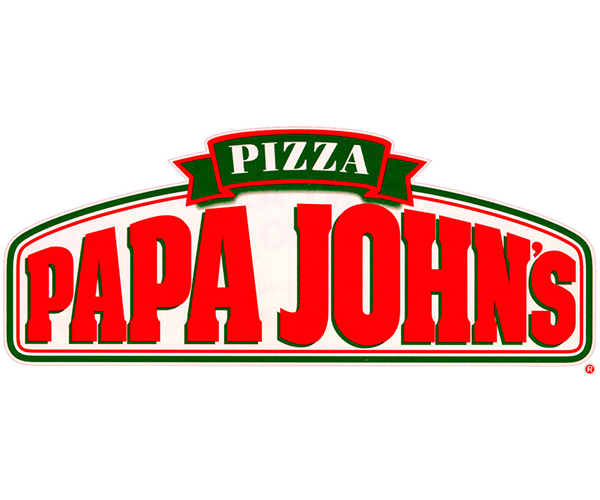 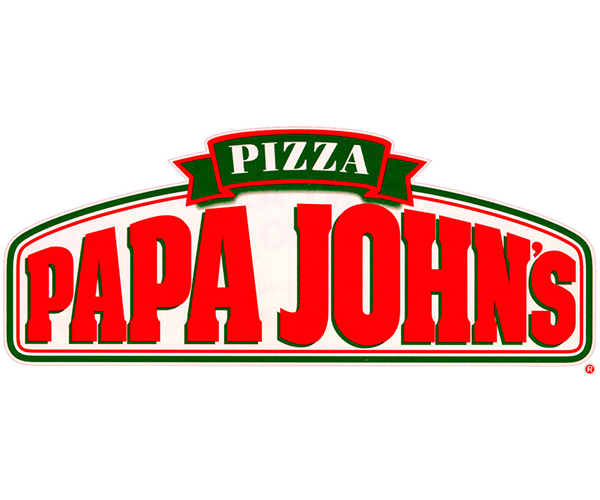 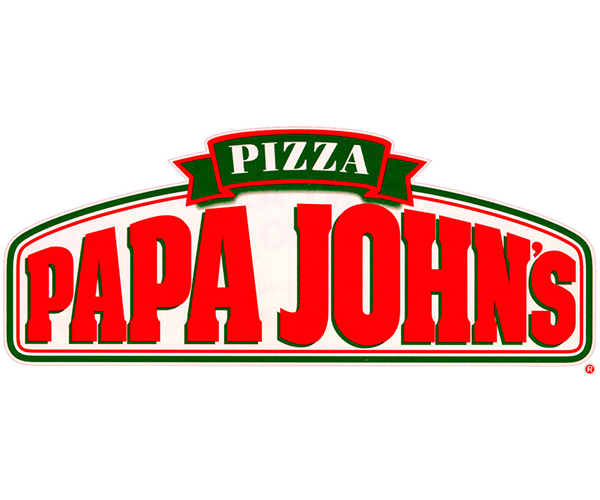 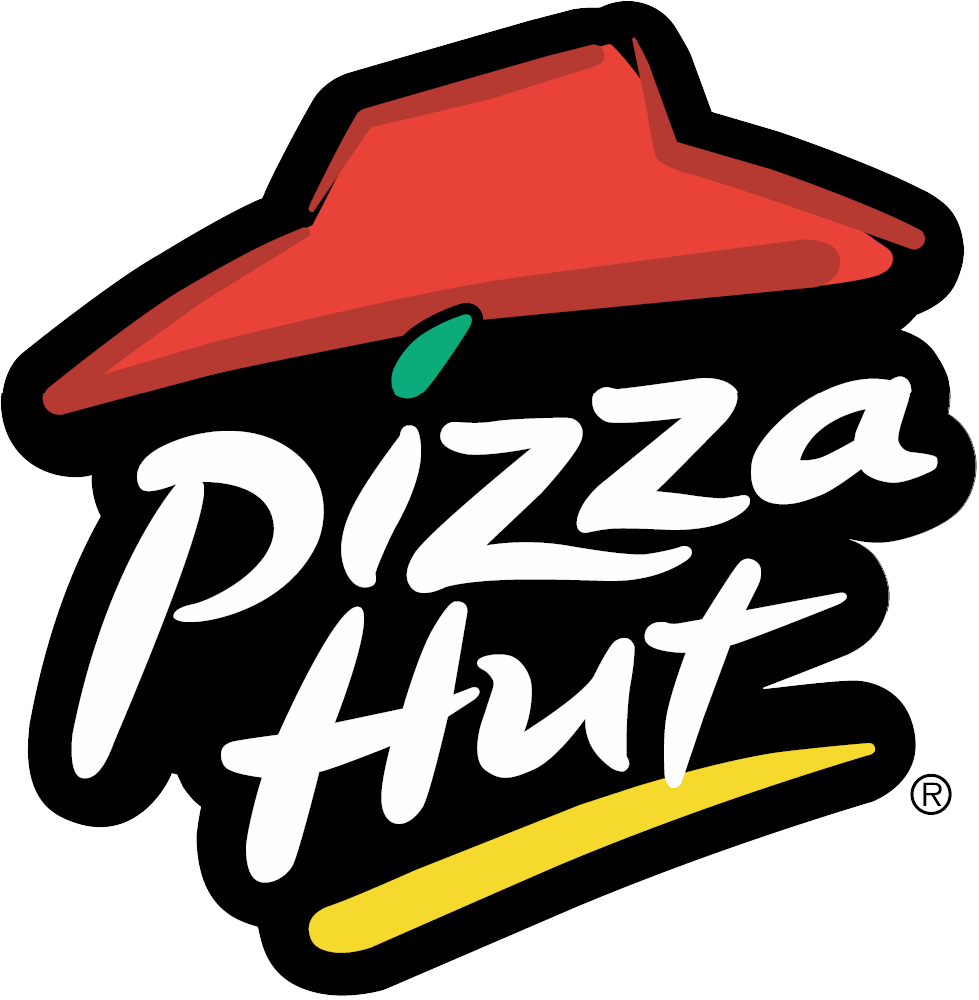 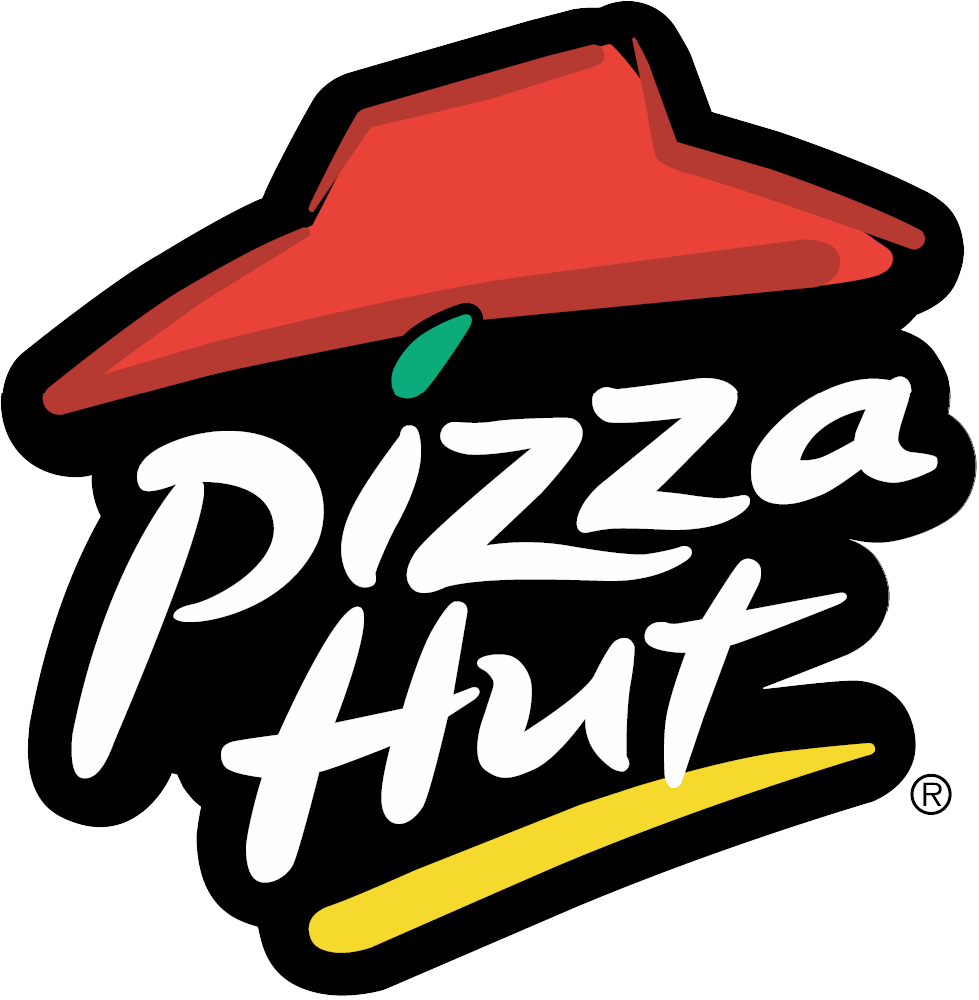 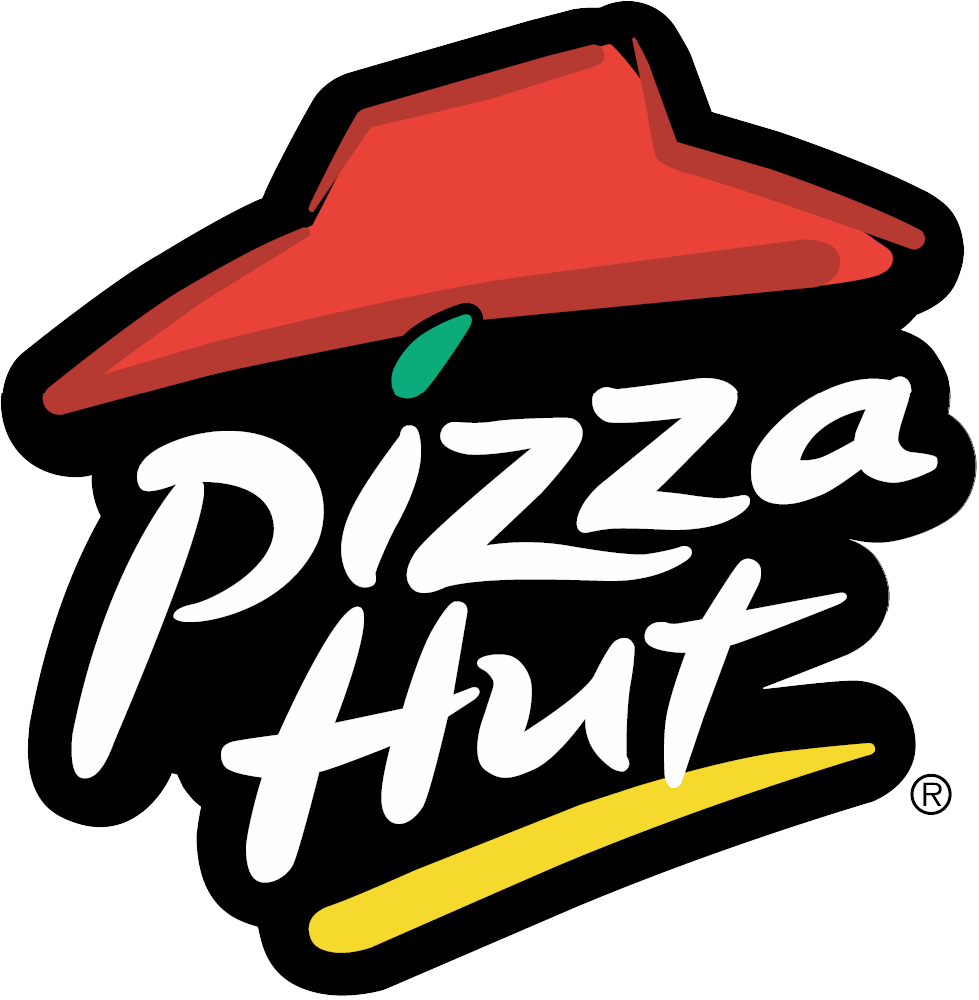 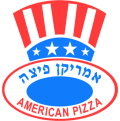 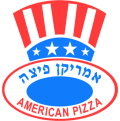 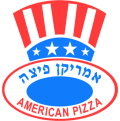 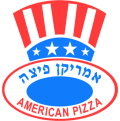 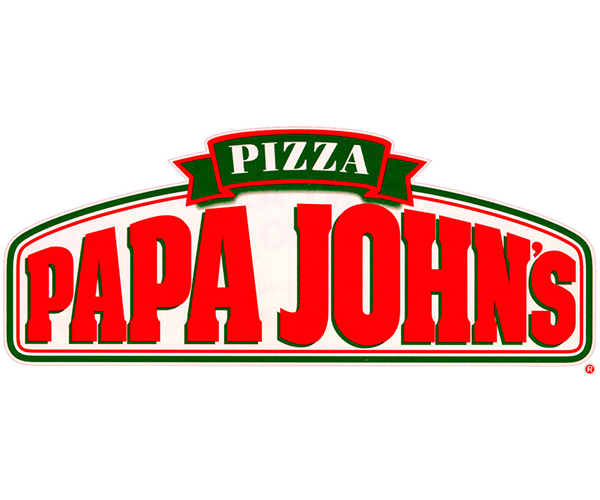 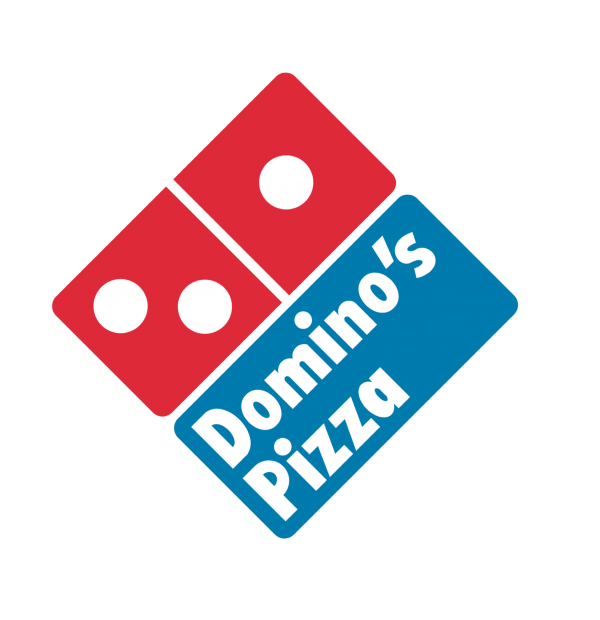 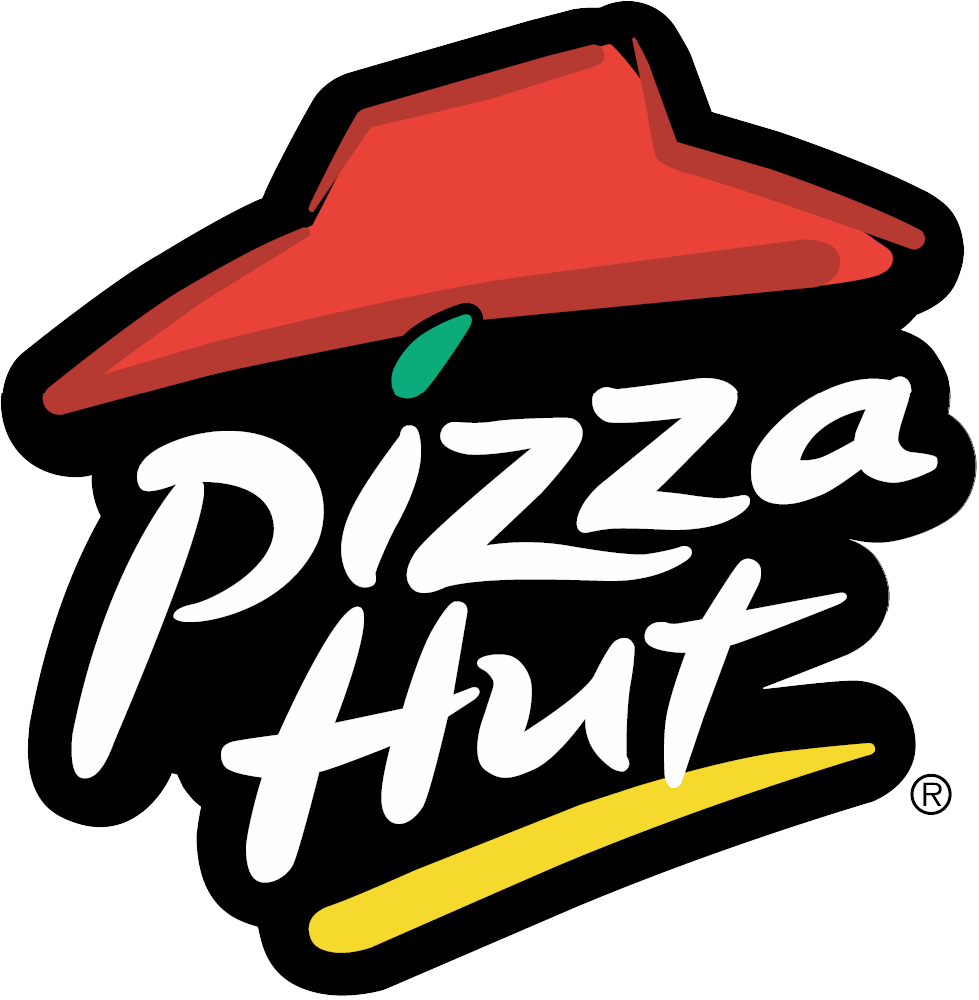 Agenda
The RANK-AGGREGATION problem ✔️
The FAS-TOURNAMENT & weighted FAS-TOURNAMENT problems ✔️
Reduction from RANK-AGGREGATION to weighted FAS✔️
Approximating FAS-TOURNAMENT
Approximating weighted FAS-TOURNAMENT
Improving RANK-AGGREGATION approximation bound
Approximating FAS-TOURNAMENT
The KwikSort algorithm!
pivot
j
pivot k
i
pivot
i
j
k
Linear programming: primal & dual
Reminder: LP’s duality theorem
h
i
j
k
h
i
j
k
Minimum feedback arc set in weighted tournaments
Let’s use KwikSort!
Minimum feedback arc set in weighted tournaments
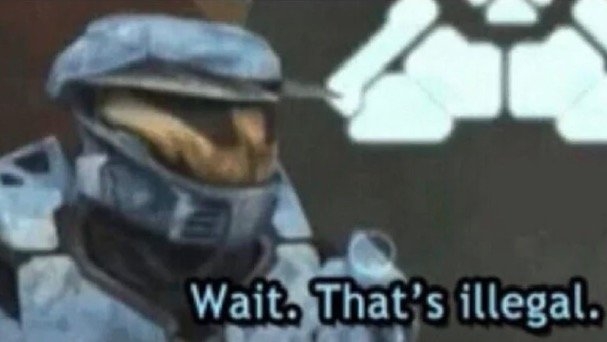 Let’s use KwikSort!

Weighted Tournaments aren’t really tournaments
There are edges in both directions

Maybe we can decide wisely which edge to keep?
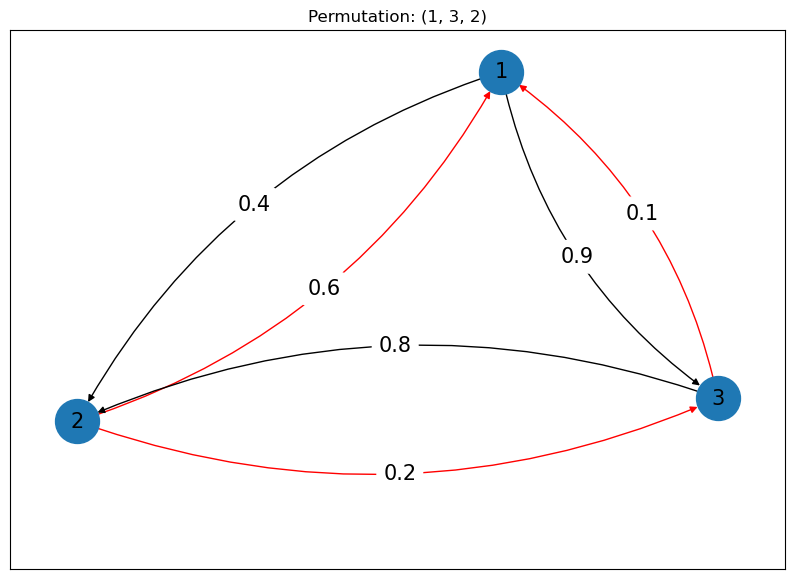 Minimum feedback arc set in weighted tournaments
0.7
i
j
0.3
Majority Tournament
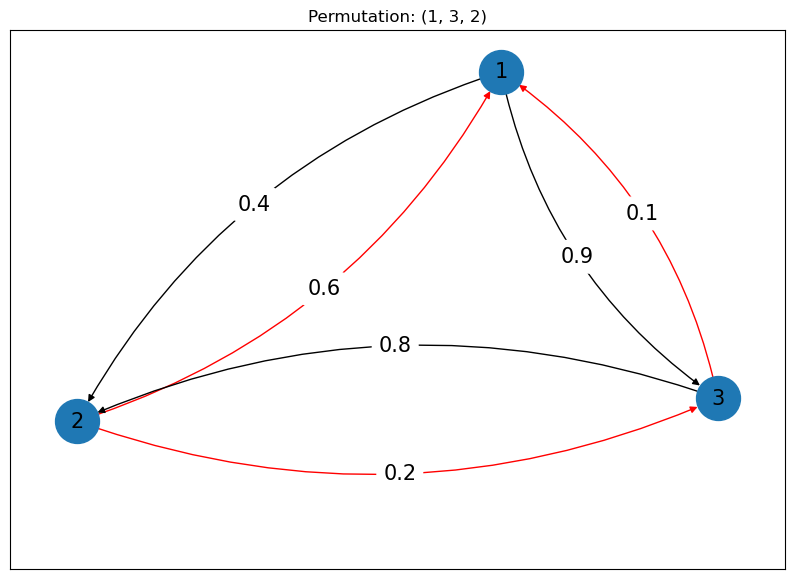 Minimum feedback arc set in weighted tournaments
C
A
B
KwikSort for weighted FAS
Analyze KwikSort on majority tournament
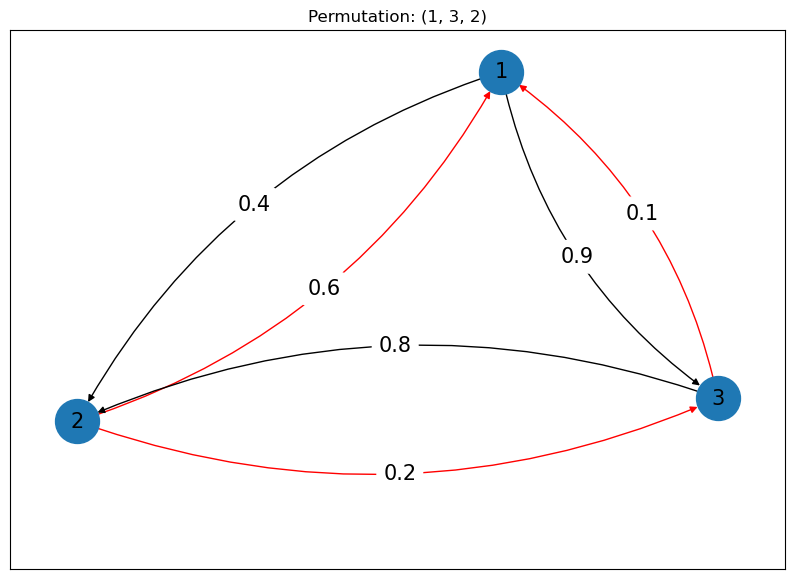 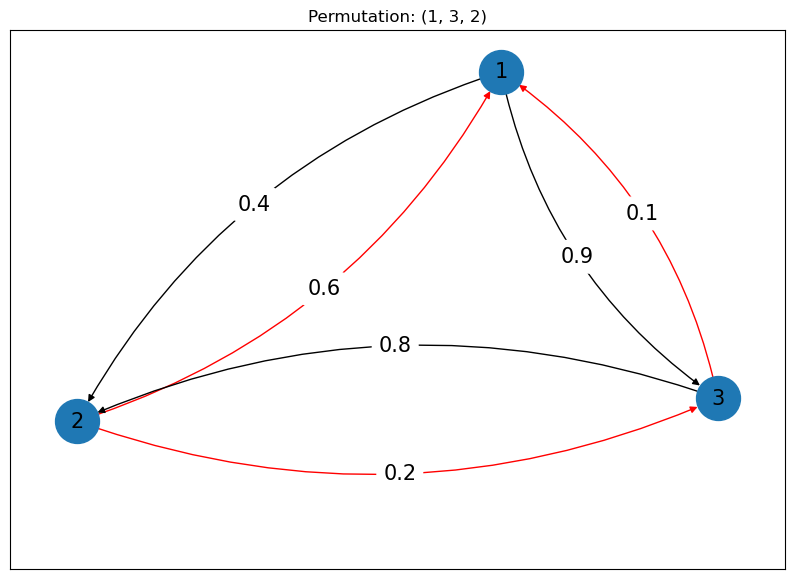 Analyze KwikSort on majority tournament
Analyze KwikSort on majority tournament
Theorem 5
Theorem 5 - proof
Analyze KwikSort on majority tournament
Analyze KwikSort on majority tournament
Lemma 4
k
i
j
Probability constraint case
Triangle inequality case
Summing up
Back to RANK-AGGREGATION
0
1
3
1
2
3
1
1
2
1
3
2
0
1
2
1
1
3
Back to RANK-AGGREGATION
1
2
3
1
3
2
PICK-A-PERM
PICK-A-PERM
PICK-A-PERM
PICK-A-PERM
The best of both worlds
Bounding combination of heavily charged triangles
Bounding combination of the lightly charged
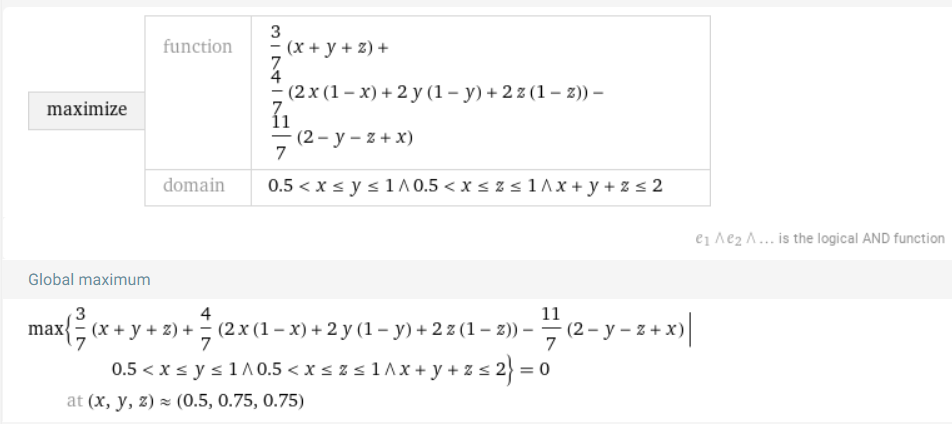 Summary
We saw approximation factors for FAS-TOURNAMENT and weighted FAS-TOURNAMENT using fractional packing

We saw a reduction from RANK-AGGREGATION to weighted FAS-TOURNAMENT

We saw that combining FAS-TOURNAMENT and PICK-A-PERM achieves even better factor!
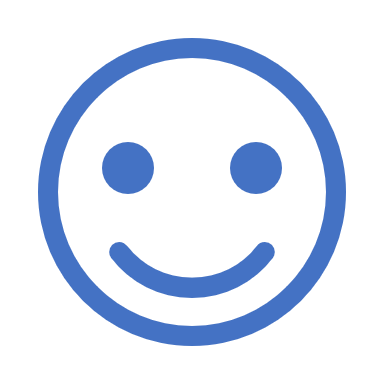 Thank you
Correlation Clustering example
+
+
-
Correlation Clustering
KwikCluster
KwikCluster
KwikCluster is expected 3-approximation
KwikCluster 	is 5 approximation on weighted Correlation-Clustring